Semi-automatic Fact Extraction and Organization of Persons in Genealogical Records
Joseph Park
Brigham Young University
Fact Extraction
Extraction ontology

Object identity resolution
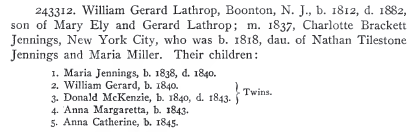 2
Extraction Ontology
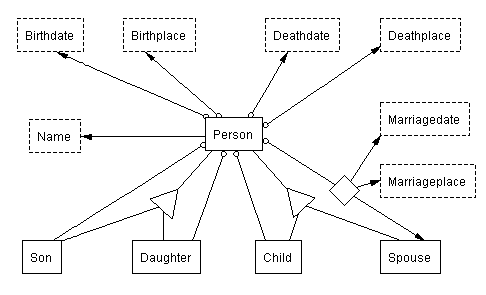 3
Recognizers
\b([1][6-9]\d\d)\b
\b{Month}\.?\s*(1\d|2\d|30|31|\d)[.,]?\s*(\d\d\d\d)\b
Date recognizers
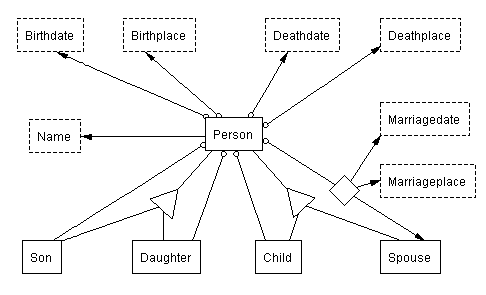 {Person}[.,]?.{0,50}\s*b[.,]?\s*{Birthdate}
Person-Birthdate recognizer
{Son}[.,]?.{0,50}\s*[sS]on\s+of\s*.*?\s*{Person} Son-Person recognizer
{Person}[.,]?.{0,50};\s*m[.,]\s*{MarriageDate}[,]?\s*{Spouse} Person-Marriagedate-Spouse recognizer
4
Example
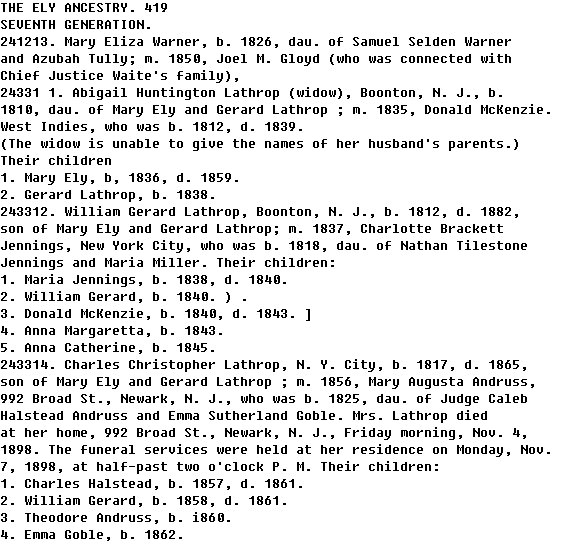 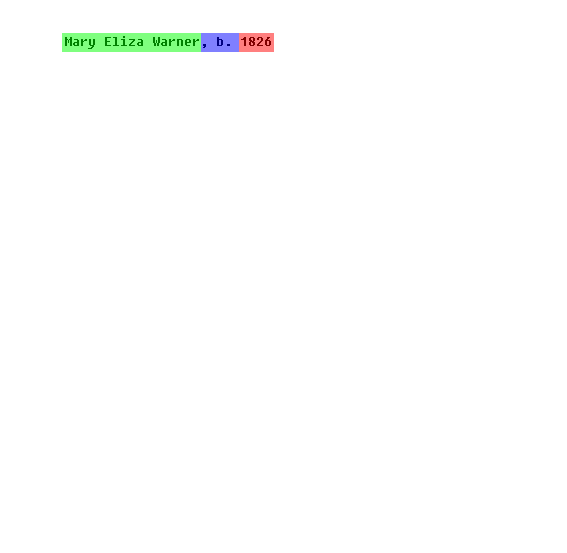 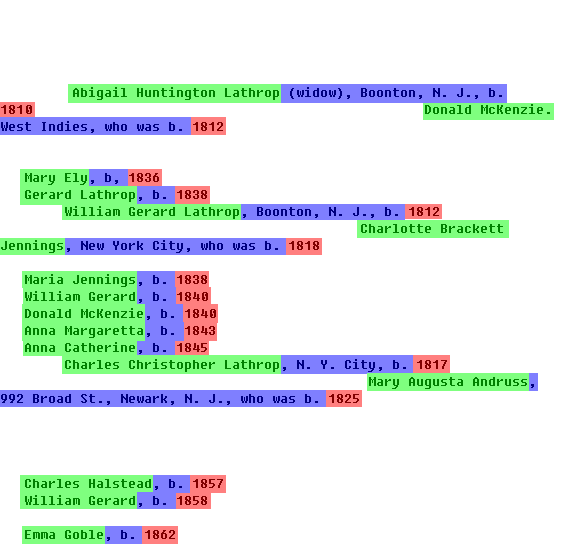 5
Canonicalization
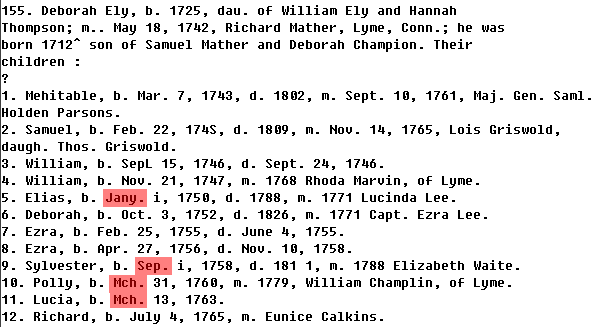 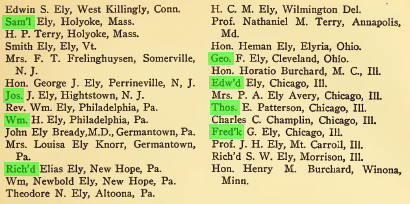 6
Object Identity Resolution
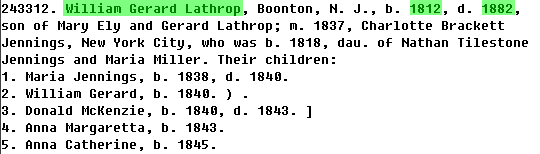 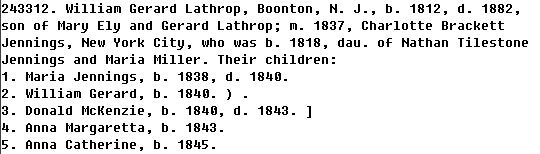 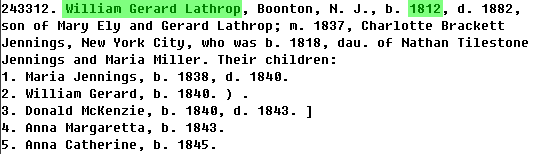 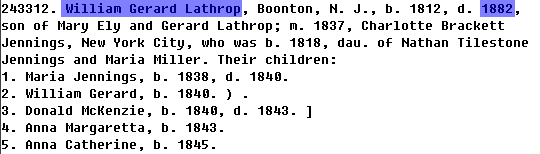 7
[Speaker Notes: Ontological commitment]
Fact Organization
Schema mapping

Logic rules

Entity resolution
8
Schema Mapping
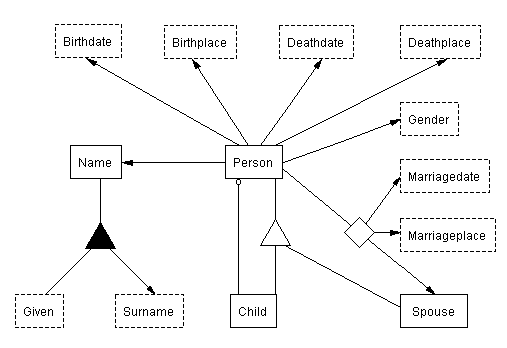 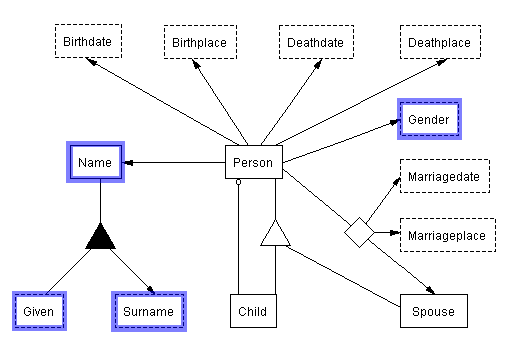 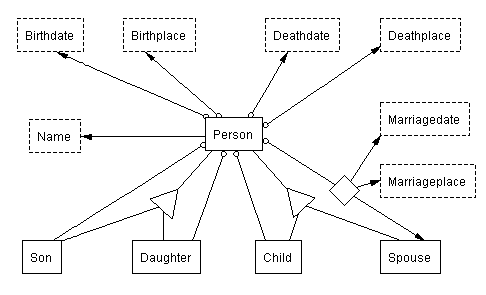 Extraction Ontology
View of genealogist
9
Example
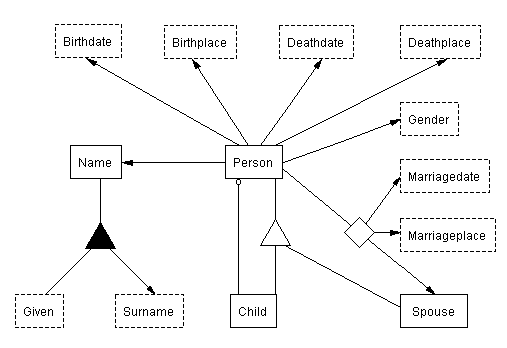 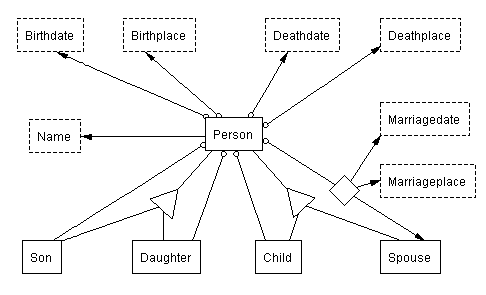 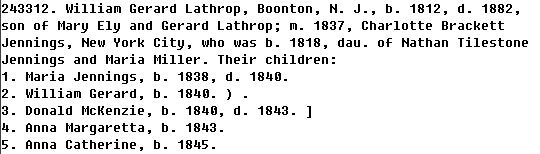 10
Example
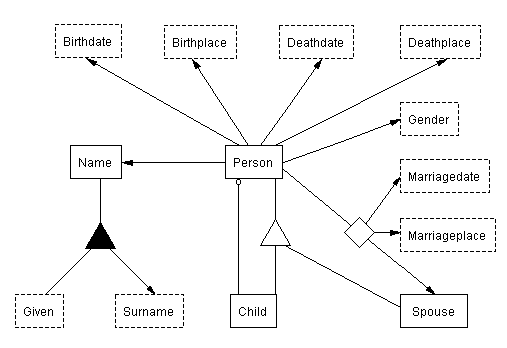 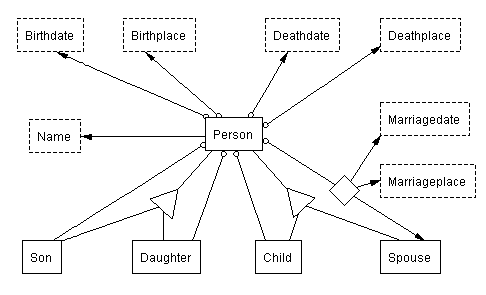 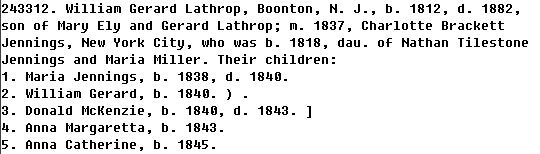 11
Logic Rules
Morphology

Onomastics

Cultural pragmatics
12
Morphology
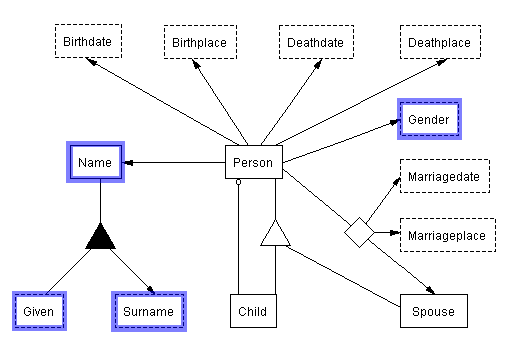 male
female
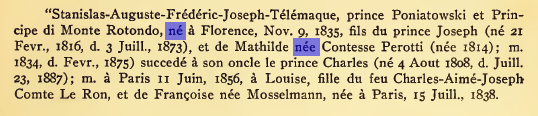 13
Onomastics
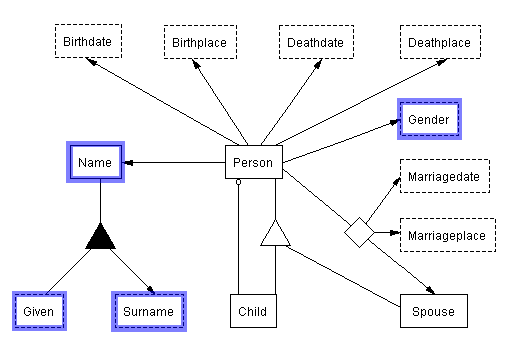 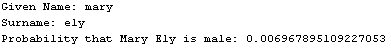 14
Cultural Pragmatics
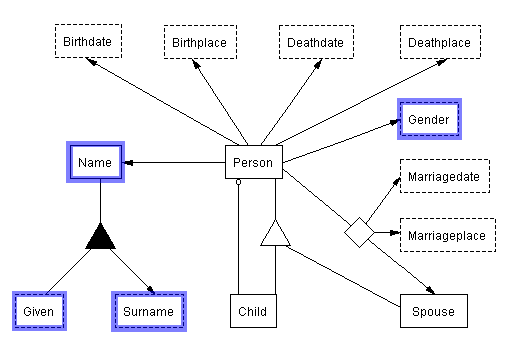 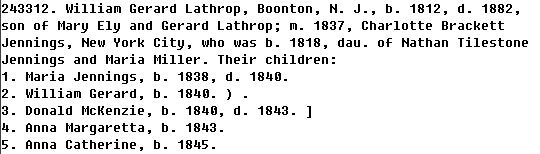 15
Entity Resolution
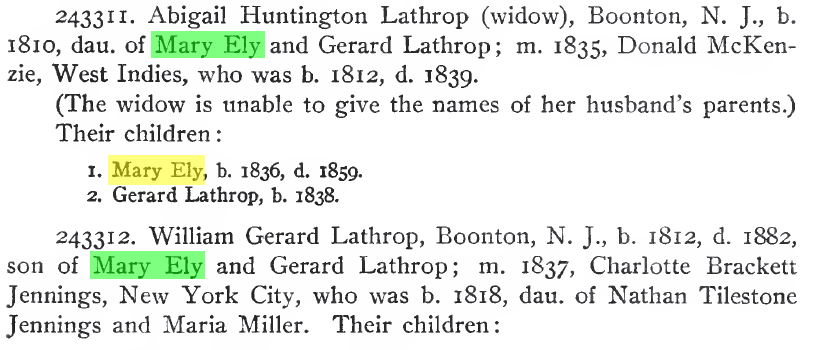 16